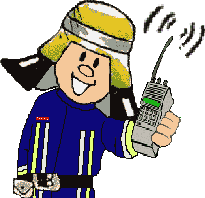 11.4 Grundsätze Sprechfunkbetriebes Modulare Grundlagenausbildung
Lernziele
Die Teilnehmenden sollen 
die für die Truppfunktion bedeutenden rechtlichen und technischen Grundlagen im Digitalfunk erläutern können.
… die Grundfunktionen eines HRTs / MRTs erläutern können.
Grundsätze Sprechfunkbetrieb
Im Sprechfunk gilt der Grundsatz: 
So kurz wie möglich, so umfassend wie nötig
Nachrichtenarten
Im Bereich der BOS werden verschiedene Nachrichtenarten verwendet.
Grundsätze Sprechfunkbetrieb
Vorrangstufen
Besondere Nachrichten, die eine entsprechende Tragweite (s. Tabelle) haben, werden mit sog. Vorrangstufen gekennzeichnet. Es besteht von Seiten der Gegenstelle die Pflicht diese Nachrichten sofort, bzw. ohne Zeitverzug zu bearbeiten.
Grundsätze Sprechfunkbetrieb
Einsatzgrundsätze 
Die Benutzung des Sprechfunks ist mit Regeln- hier Einsatzgrundsätze genannt, verbunden. Bedingt durch die besondere Art der Kommunikation, ist es erforderlich die in der Tabelle benannten Grundsätze einzuhalten. Die Kommunikation per Funk soll eindeutig sein und im wesentlichen sollen nach Beendigung der Gespräche keine Fragen offen bleiben.
Grundsätze Sprechfunkbetrieb
Betriebswörter
Durch die Nutzung von einheitlichen Betriebsworten im Sprechfunkbetrieb,
wird eine reibungslose Verkehrsabwicklung gewährleistet.
Grundsätze Sprechfunkbetrieb
Aufbau Funkgespräch – normales Verfahren
Anrufantwort
Anruf
Gespräch
Gesprächsende
Rufname der Gegenstelle von eigenem Rufnamen kommen
Gesprächsinhalt, kommen
Hier, Rufname der Gegenstelle, kommen
Verstanden, Ende
Grundsätze Sprechfunkbetrieb
Aufbau Funkgespräch – verkürztes Verfahren
Anruf und Gespräch
Anrufantwort und Gesprächsende
Rufname der Gegenstelle von eigenem Rufnamen, Gesprächsinhalt, kommen
Hier, Rufname der Gegenstelle verstanden, Ende
Grundsätze Sprechfunkbetrieb
Aufbau Funkgespräch – Sammelruf
Anrufantwort
Anruffortsetzung
Anruf
Ggfs. weitere Gegenstellen ansprechen
Eigener Rufname, an alle
oder 
Rufname 1.Gegenstelle,
 kommen
Hier, Rufname 
1.Gegenstelle,
 kommen
Rufname 
2.Gegenstelle,
 kommen
Hier, Rufname 
2.Gegenstelle,
 kommen
Fortsetzung Gesprächsende
Gespräch
Gesprächsende
Ggfs. weitere Gegenstellen ansprechen
Hier, 
Rufname 2.Gegenstelle,
 verstanden, Ende
Hier, 
Rufname 1.Gegenstelle,
 verstanden, Ende
Hier, eigener Rufname
Gesprächsinhalt
Rufname 1.Gegenstelle,
 kommen
Rufname 2.Gegenstelle,
 kommen
Grundsätze Sprechfunkbetrieb
Statusmeldungen
Grundsätze Sprechfunkbetrieb
Rückmeldungen nach MELDEN-Schema
Um eine einheitliche Systematik innerhalb der Rückmeldungen zu bekommen, werden diese nach einem Schema an die Adressaten gegeben.
Auch bei den Rückmeldungen gilt der Grundsatz im Sprechfunkverkehr
              „So kurz wie möglich, so umfassend wie nötig“
Grundsätze Sprechfunkbetrieb
Buchstabieren
Muss bei der Übermittlung einer Nachricht buchstabiert werden,
ist dies mit der Ankündigung „Ich buchstabiere“ einzuleiten. 
Die nationale Buchstabiertafel ist zu verwenden. 
(siehe FwDV/DV800 Iuk-Technik im Einsatz Anlage2)

Beispiel: „ ...Rand – ich buchstabiere Richard Anton Nordpol Dora

Grundsätzlich ist das nationale Buchstabieralphabet zu nutzen
Zusammenfassung
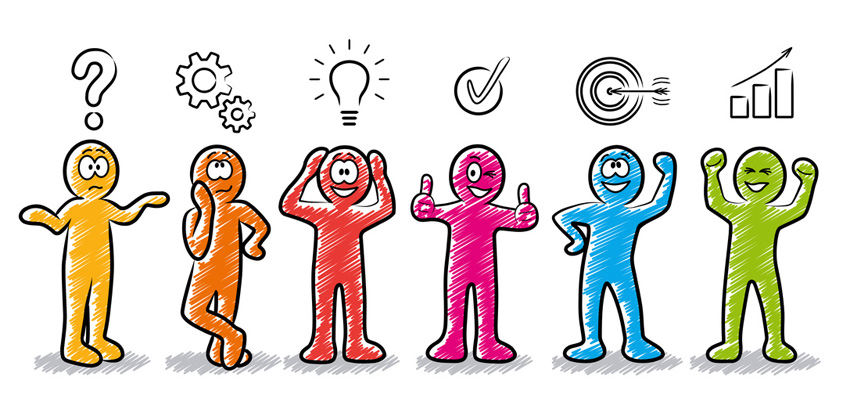